Tennessee Graduate Schools: Building the Workforce for the Future
Tennessee Conference of Graduate Schools
2/8/2017
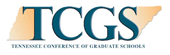 Why Tennessee Needs to Support Graduate Education
Given:  Individuals in Tennessee with a graduate education earn more than those with a bachelor’s alone or no college degree.
Given: Tennessee’s demand for workers with graduate, doctoral and professional degrees is projected to grow by 18% by 2022.
Tennessee graduate degree production is insufficient to meet labor force demands. 
Tennessee lags in total higher education R&D expenditures, which drives graduate education.
Modest increases in graduate education will return billions in increased earnings and tax revenue to Tennessee.
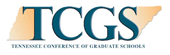 2
Unemployment Rate by Educational Attainment in the US Ages 25 and Over, 2015
3
Source: US Bureau of Labor Statistics, Current Population Survey
[Speaker Notes: Source: US Bureau of Labor Statistics, Current Population Survey

https://www.bls.gov/emp/ep_chart_001.htm]
Average Personal Income by Educational Attainment in the US Ages 25 and Over, 2015
Floor crosses Y-axis at U.S.'s average personal income: $43,000
4
Source: US Bureau of Labor Statistics, Current Population Survey
[Speaker Notes: Source: US Bureau of Labor Statistics, Current Population Survey

https://www.bls.gov/emp/ep_chart_001.htm]
Average Personal Income by Educational Attainment in TN Ages 25 and Over, 2015
Floor crosses Y-axis at Tennessee's average personal income: $36,753
5
Source: US Bureau of Labor Statistics, Current Population Survey
[Speaker Notes: Source: US Bureau of Labor Statistics, Current Population Survey

https://www.bls.gov/emp/ep_chart_001.htm

The TN Annual Income is $0.85 to the $1 of the 2015 National income and TN State income.]
Graduate Degree Production by State, 2015
6
Sources Graduate Council State Snap Shots, 2016
[Speaker Notes: Sources Graduate Council State Snap Shots, 2016]
Tennessee Graduate Degree Production Compared to California and US Average, 2016
Total Degree's Conferred
7
Sources Graduate Council State Snap Shots, 2016
[Speaker Notes: Sources Graduate Council State Snap Shots, 2016]
Projected Job Growth between 2012 & 2022 by Typical Entry-level Education
8
Source: Council of Graduate Schools, Master’s degree requirements & the U.S. workforce, 2016
[Speaker Notes: Source: Council of Graduate Schools, Master’s degree requirements & the U.S. workforce, 2016]
Projected Job Growth between 2012 & 2022 by Typical Entry-level Education
Jobs that require a master’s degree at entry-level are projected to be the fastest growing segment of the workforce between 2012 and 2022.
Jobs that require a master’s degree at entry-level, but do not require previous work experience are projected to grow even faster by 20.3%. 
These jobs include, but are not limited to: counselors, social workers, therapists, nurses, and social scientists, and represent an additional 369,400 jobs by 2022.
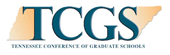 9
Source: Council of Graduate Schools, Master’s degree requirements & the U.S. workforce, 2016
[Speaker Notes: Source: Council of Graduate Schools, Master’s degree requirements & the U.S. workforce, 2016]
Current Number of Tennessee Graduate Degrees and the Number needed per year to meet Projected Demand by 2022
10
Source: Council of Graduate Schools, Master’s degree requirements & the U.S. workforce, 2016
[Speaker Notes: Source: Council of Graduate Schools, Master’s degree requirements & the U.S. workforce, 2016]
Current Number of Tennessee Graduate Degrees and the Number needed to meet Projected Demand by 2022
Tennessee needs to increase the number of Master’s degrees by 1,086 per year.
Tennessee needs to increase the number of Doctoral or Professional degrees by 147 per year.
Tennessee’s total demand is projected to increase by 18%.
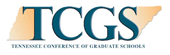 11
Source: Council of Graduate Schools, Master’s degree requirements & the U.S. workforce, 2016
Higher Education R&D Expenditures, by State: FYs 2006 – 2015
12
Source: Higher Education Research and Development Survey Fiscal Year 2015, NCES
[Speaker Notes: Source: Higher Education Research and Development Survey Fiscal Year 2015, NCES 

https://ncsesdata.nsf.gov/herd/2015/

https://ncsesdata.nsf.gov/herd/2015/html/HERD2015_DST_64.html]
Higher Education R&D Expenditures, by State and Source of Funds (in $1,000), FY 2015
13
Source: Higher Education Research and Development Survey Fiscal Year 2015, NCES
[Speaker Notes: Source: Higher Education Research and Development Survey Fiscal Year 2015, NCES 
https://ncsesdata.nsf.gov/herd/2015/ 
https://ncsesdata.nsf.gov/herd/2015/html/HERD2015_DST_64.html]
Higher Education R&D Expenditures, by State FY 2015, 2006 – 2015
14
Source: Higher Education Research and Development Survey Fiscal Year 2015, NCES
[Speaker Notes: Source: Higher Education Research and Development Survey Fiscal Year 2015, NCES 

https://ncsesdata.nsf.gov/herd/2015/ 

https://ncsesdata.nsf.gov/herd/2015/html/HERD2015_DST_62.html]
Higher Education R&D Expenditures, by State FY 2015, 2006 – 2015
States like Arkansas and Alabama are rapidly increasing their expenditures on R&D.
Tennessee needs to increase its expenditures on Higher Education R&D to remain competitive. 
Graduate students are the backbone of R&D projects in Tennessee Universities.
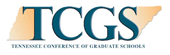 15
Total Graduate Degrees Awarded by Tennessee Public Universities
16
Source: Tennessee Department of Higher Education, 2014-2015 Tennessee Higher Education Fact Book, Table 2.4
[Speaker Notes: Source: Tennessee Department of Higher Education, 2014-2015 Tennessee Higher Education Fact Book, Table 2.4]
Percent of Public Graduate Degree Awards by Discipline in Tennessee, 2014
17
Source: Tennessee Department of Higher Education, 2014-2015 Tennessee Higher Education Fact Book, Table 2.5
[Speaker Notes: Source: Tennessee Department of Higher Education, 2014-2015 Tennessee Higher Education Fact Book, Table 2.5]
Higher Education Research and Development
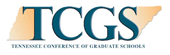 Higher Education Research and Development
Why spend resources on Higher Education R&D?
R&D expenditures provide an indication of the state’s overall investment climate and capacity to create and disseminate knowledge.*
-Higher Ed. Institutions are critical in this role.
R&D expenditures support:
Intellectual property development and licensing;
New technologies;
Formation of new businesses;
A higher standard of living in the long run.
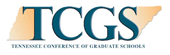 *Center for Innovative Technology.  See www.cit.org.
19
The Economic Impact of Higher Education R&D Expenditures in Tennessee, 2015
Total:  $1.1 billion.
Sources:  Majority from Federal Funds (58.2%).  
Nearly 30.0% comes from the Institutions while the remainder comes from a variety of sources.  
State and Local Government funding accounts for just 2.9%.
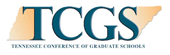 20
Source of Tennessee Higher Education R&D Expenditures in 2015
Source: Higher Education Research and Development Survey Fiscal Year 2015, NCES
21
The Economic Impact of Higher Education R&D Expenditures in Tennessee, 2015
Higher Education R&D expenditures also provide a measurable economic impact in the Short Run.
Effects estimated using the IMPLAN©*  economic impact methodology for Tennessee.
Economic Impact Basic Premise:  One person’s spending becomes another’s income.
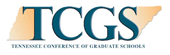 *See www.implan.com for more information.
22
The Economic Impact of Higher Education R&D Expenditures in Tennessee, 2015
In 2015, $1.1 billion in Higher Education R&D expenditures in Tennessee supported:

Nearly 13,000 jobs;
Labor Income of almost $900 million;
Tennessee produced Value Added of $1.2 billion;
Output (the total value of goods and services produced) of just over $2.2 billion.
Also helped generate an estimated $52.9 million in State and Local Tax revenues.
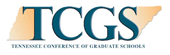 23
Top Ten Industries Benefited by Higher Education R&D Expenditures in Tennessee, 2015
Source:  SBBER estimate generated via the IMPLAN methodology.
24
The Impact of Graduate Education on Lifetime Earnings
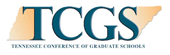 Worklife Expectancy in Years by Educational Attainment at Age 25
Source:  Gary R. Skoog, James E. Ciecka and Kurt V. Krueger, The Markov Process Model of Labor Force Activity: Extended Tables of Central Tendency, Shape, Percentile Points, and Bootstrap Standard Errors, Journal of Forensic Economics 22(2), 2011, pp.165-229.
26
Worklife Expectancy in Years by Educational Attainment,Average of Both Genders at Age 25
Note:  Values are the average of men and women combined. Original data is presented by gender.
Source:  Gary R. Skoog, James E. Ciecka and Kurt V. Krueger, The Markov Process Model of Labor Force Activity: Extended Tables of Central Tendency, Shape, Percentile Points, and Bootstrap Standard Errors, Journal of Forensic Economics 22(2), 2011, pp.165-229.
27
[Speaker Notes: Source: Tennessee Department of Higher Education, 2014-2015 Tennessee Higher Education Fact Book, Table 2.4]
Lifetime Earnings by Educational Attainment
Sources:  U.S. Bureau of Labor Statistics, Current Population Survey, and  Gary R. Skoog, James E. Ciecka and Kurt V. Krueger, The Markov Process Model of Labor Force Activity: Extended Tables of Central Tendency, Shape, Percentile Points, and Bootstrap Standard Errors, Journal of Forensic Economics 22(2), 2011, pp.165-229.
28
[Speaker Notes: Data in this slide comes from combining the worklife expectancy by educational attainment with annual earnings by educational attainment.]
Lifetime State and Local Taxes by Educational Attainment
Sources:  U.S. Bureau of Labor Statistics, Current Population Survey, and  Gary R. Skoog, James E. Ciecka and Kurt V. Krueger, The Markov Process Model of Labor Force Activity: Extended Tables of Central Tendency, Shape, Percentile Points, and Bootstrap Standard Errors, Journal of Forensic Economics 22(2), 2011, pp.165-229.
29
[Speaker Notes: Data in this slide comes from combining the worklife expectancy by educational attainment with annual earnings by educational attainment.]
Economic Impact of Adding 1,000 MAs and 1,000 PROF/PHDs on Tennessee Over a Work Life
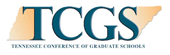 30
[Speaker Notes: This is the total impact on Tennessee’s economy of adding 1,000 more MA graduates and 1,000 more Professional and Ph.D. graduates.]
Benefits of More MAs, Professionals, and Ph.D.s
Increased Worklife
MA degree results in nearly 2 years more over a Bachelor’s.
PROF/PHD results in almost 4 years more than a Bachelor’s.
Increased Earnings
Over a worklife, an MA degree results in $927,386 more than a Bachelor’s degree.
Similarly, a professional/Ph.D. degree results in $2.4 million more than a Bachelor’s degree.
Increased Tax Payments to State and Local Governments
Vs. a Bachelor’s degree, 1,000 more MA graduates in TN would result in $3.5 billion more tax revenue to TN over their expected worklives, or a net present value of $1.6 billion.
Vs. a Bachelor’s degree, 1,000 more PROF/PHD graduates would result in $5.0 billion more tax in tax revenue over their expected worklives, or a net present value of $2.7 billion.
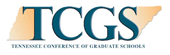 31
[Speaker Notes: The increased tax payments to TN are the result of the direct spending of the earnings by the degree holders and the multiplier effect there of.  The multiplier effect was modeled using IMPLAN.  The multiplier effect occurs as one person’s spending becomes another’s income.  Additional jobs and taxes are generated as a result.]
Why Support Graduate Educationin Tennessee?
More Graduate Education leads to:
Greater productivity;
Lower unemployment;
Higher incomes and a higher standard of living;
Additional tax revenue for Tennessee.
A better workforce plus more R & D expenditures will result in more employers and increased opportunities for all Tennessee residents.
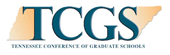 32
[Speaker Notes: The increased tax payments to TN are the result of the direct spending of the earnings by the degree holders and the multiplier effect there of.  The multiplier effect was modeled using IMPLAN.  The multiplier effect occurs as one person’s spending becomes another’s income.  Additional jobs and taxes are generated as a result.]